CSCI 392: Seminar in Computing and Society
Instructor: Xenia Mountrouidou
Who am I?
Dr. X – Computer Scientist
PhD at North Carolina State University – Optical networks performance 
Worked at IBM – Software Performance Engineer
Post doc at College of William and Mary – research on performance and power savings for hard disk drives
Assistant professor at Jacksonville University, Wofford College
Assistant professor at CofC
Scuba diver, manga comics collector, science fiction reader, hacker
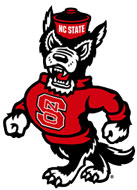 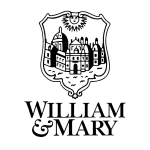 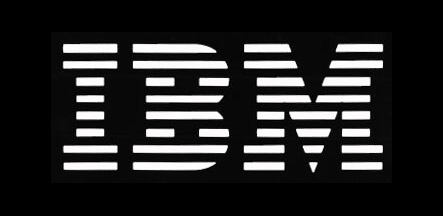 2
Who am I?
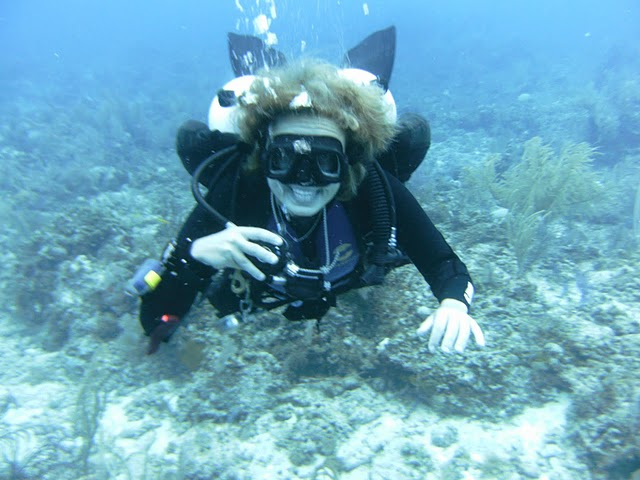 3
Your turn
Name
Hobby
Job?
Objectives
Appreciate that there are laws and regulations that you will need to abide by
Apply principles of privacy, security in software development
Respect and understand IP
Think about ethical issues in computing
Outcomes
After completing CSCI 392 students will be able to:
1.	Apply legal, ethics, and social consideration in computing projects.
2.	Understand legal, ethical, and social issues in computing.
3.	Question decisions in computing based on ethical, legal, and professional principles.
4.	Present on legal, ethical, and social issues in computing.
5.	Understand and apply privacy and security principles in computing projects.
6.	Develop a publication or extended abstract on legal or ethical issues in cybersecurity.
Motivation
Why should you take a class on Computing and Society?
…. And why did you take CSCI 392?
Grading Criteria
Syllabus
You need to read it
Ignorance of the rules does not exempt you from them
Outline of  Today’s Lecture
If a self driving car gets into an accident who is at fault?
Apple vs FBI
Intellectual property
Organizational issues
Lecture schedule
Presentation schedule
R&D project (but mainly writing!)
Self driving cars
http://www.theatlantic.com/technology/archive/2014/08/if-a-self-driving-car-gets-in-an-accident-who-is-legally-liable/375569/
Read the article 
Discuss with the person next to you about the following:
Responsibility
AI
Apple vs FBI
http://mashable.com/2016/02/17/apple-fbi-explained/#frbE1rkuvuqa
http://www.cnbc.com/2016/03/29/apple-vs-fbi-all-you-need-to-know.html

What would you do if you were an Apple developer?
Intellectual property
Pirate bay
Plagiarism
http://saperlaw.com/2007/09/27/five-things-every-software-developer-should-know/
Bureaucracy!
Presentations: please add your name to the roaster
Choose a topic and a paper
Let the class know ahead of tiem

Written paper: please check the description, the deadline for forming teams is coming soon!
What to do next?
Reading for next week will be suggested by our first presenters or myself by EOD Thursday
Visit Oaks and course website
Attend and prepare questions for our speaker on Monday!!
Bibliography